MetaPred: Meta-Learning for Clinical Risk Prediction with Limited Patient Electronic Health Records
Source: KDD ’19
Speaker: Tzu-Yun, Chien
Advisor: Jia-Ling, Koh
Date: 2020/07/22
01
Introduction
Method
02
OUTLINE
03
Experiment
04
Conclusion
INTRODUCTION
Output :
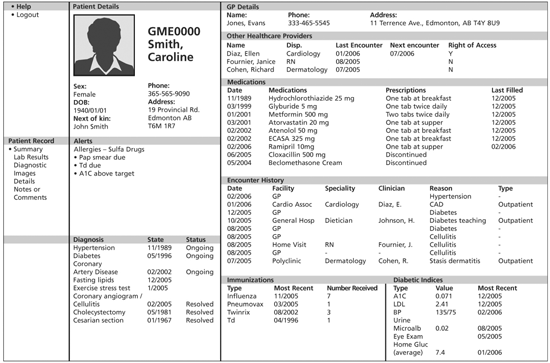 In-hospital mortality
Hospital readmission
Chronic disease onset
Condition exacerbation
…
In this paper is to predict the onset risk
Input :
Electronic Health Records (EHR)
INTRODUCTION
《Hung-Yi Lee – Meta Learning ppt》
Meta Learning
(Learn to learn)
I can learn task 101 better because I learn some learning skills
Learning 
task 1
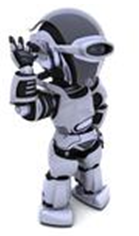 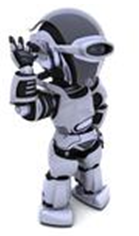 Learning 
task 2
…
Be a better learner
Learning 
task 100
INTRODUCTION
《Hung-Yi Lee – Meta Learning ppt》
Meta Learning
(Learn to learn)
Train
Test
Task 1
Training
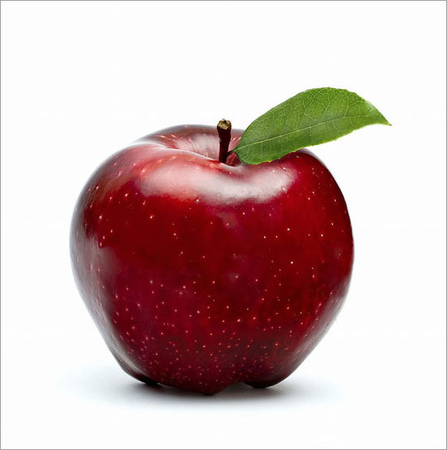 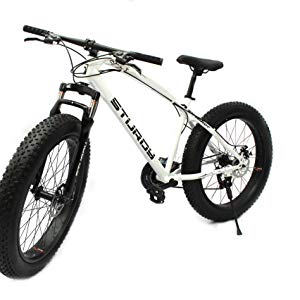 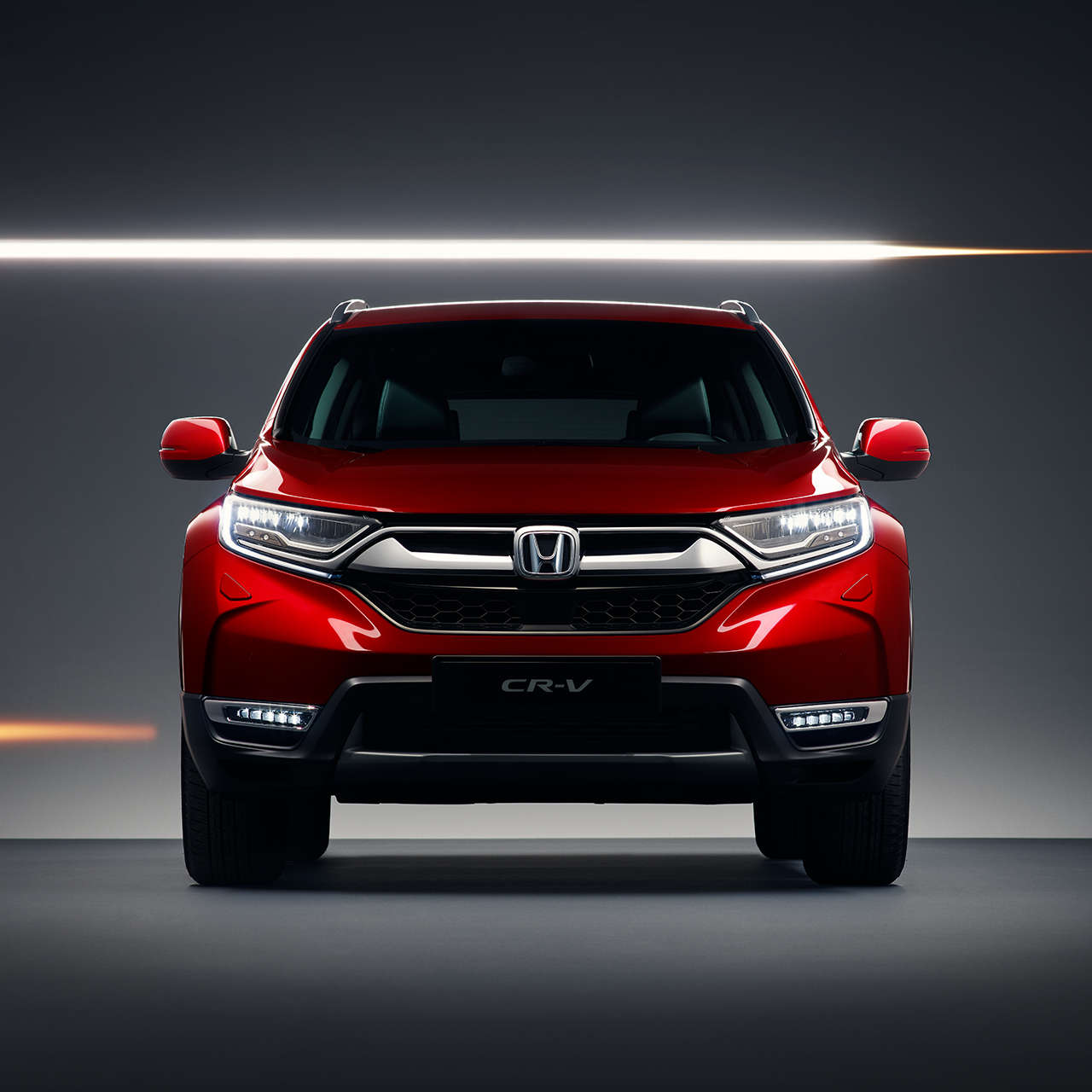 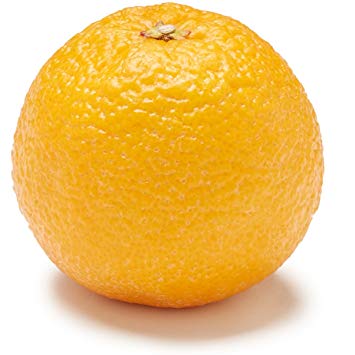 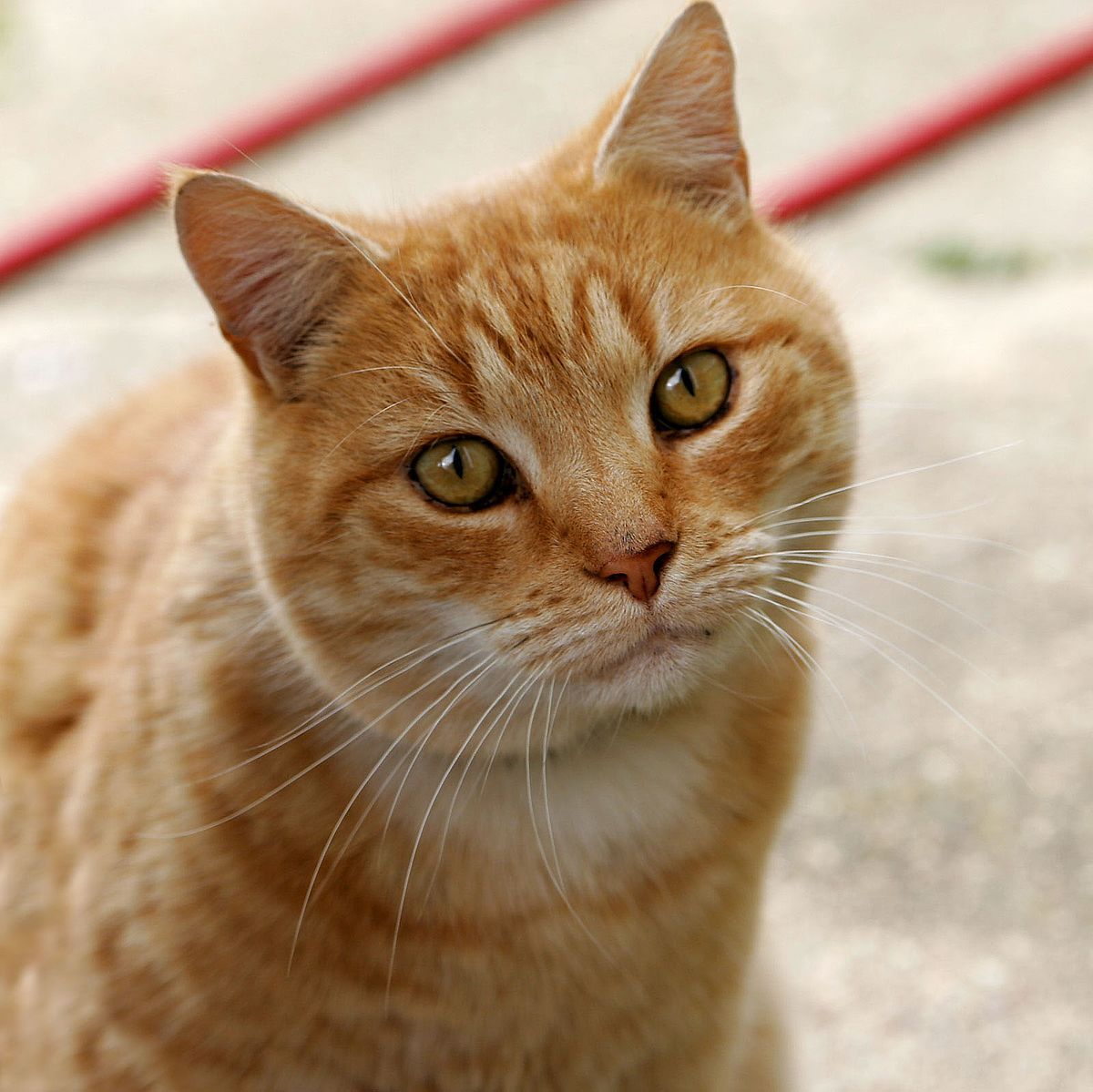 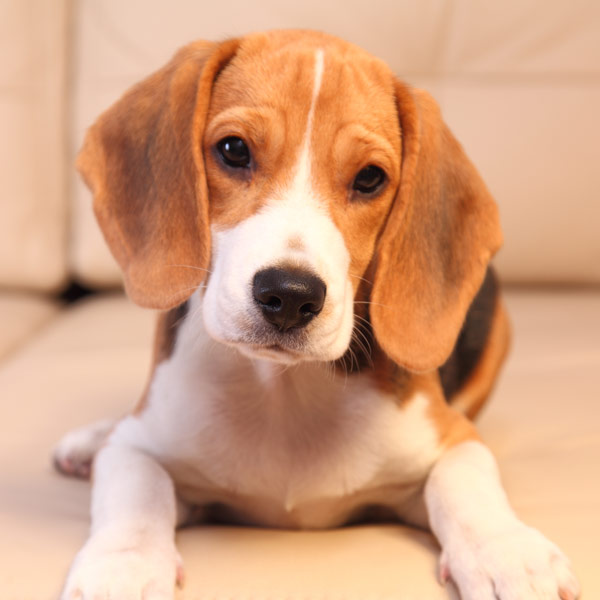 Train
Test
Task 2
bike
car
apple
orange
dog
cat
Train
Testing
Test
Task
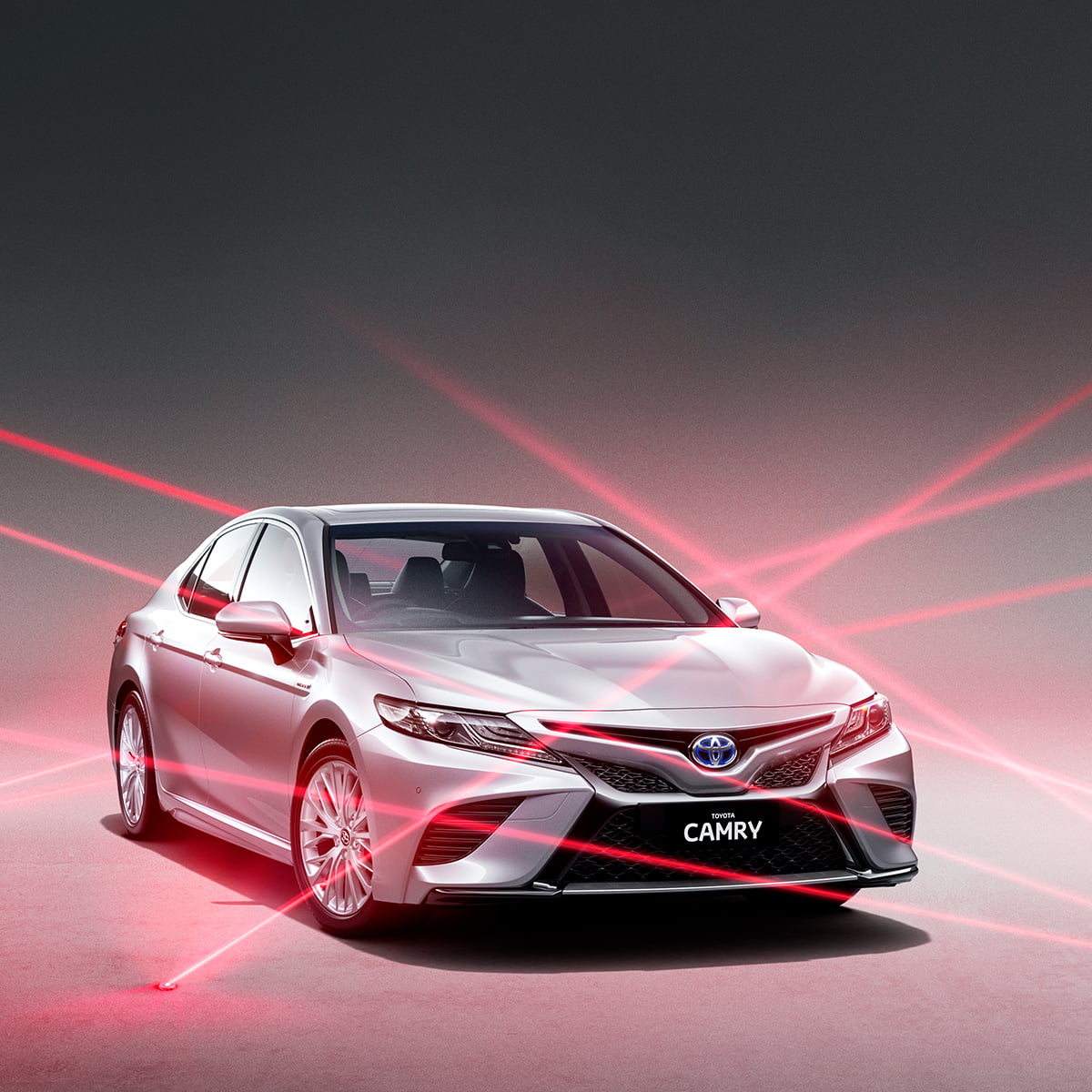 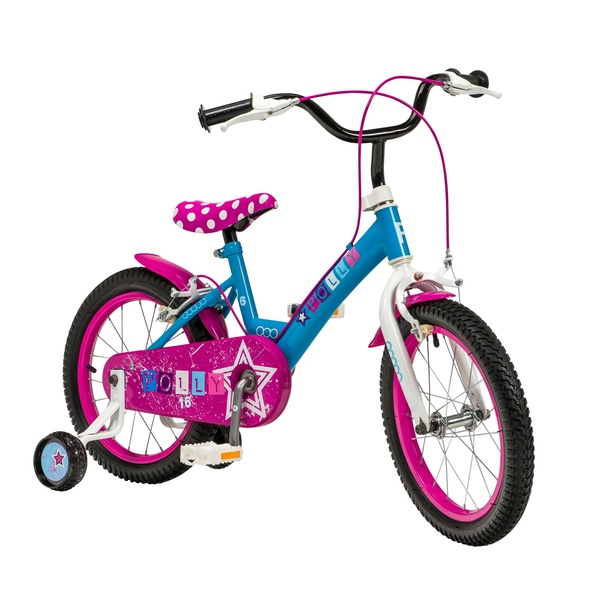 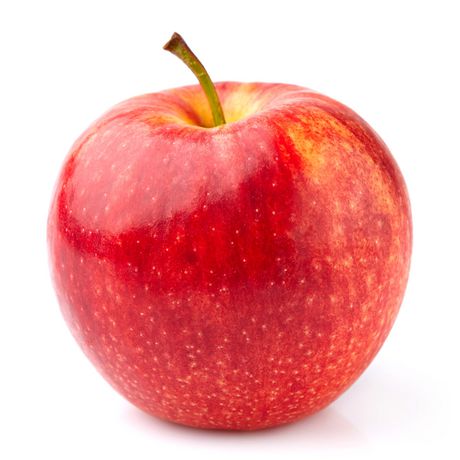 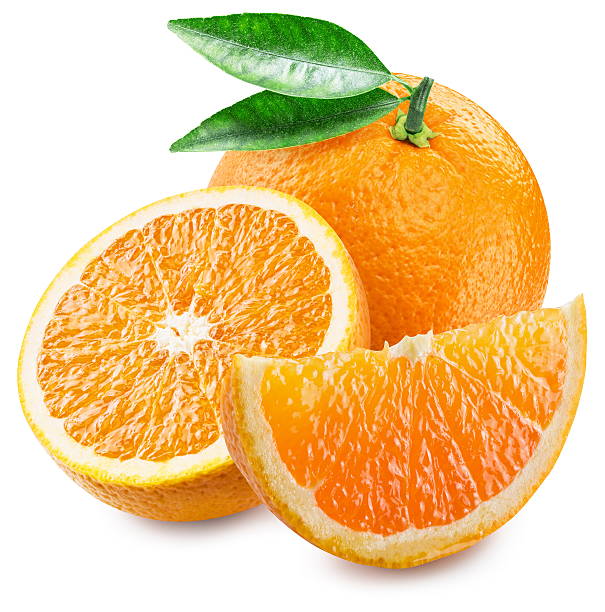 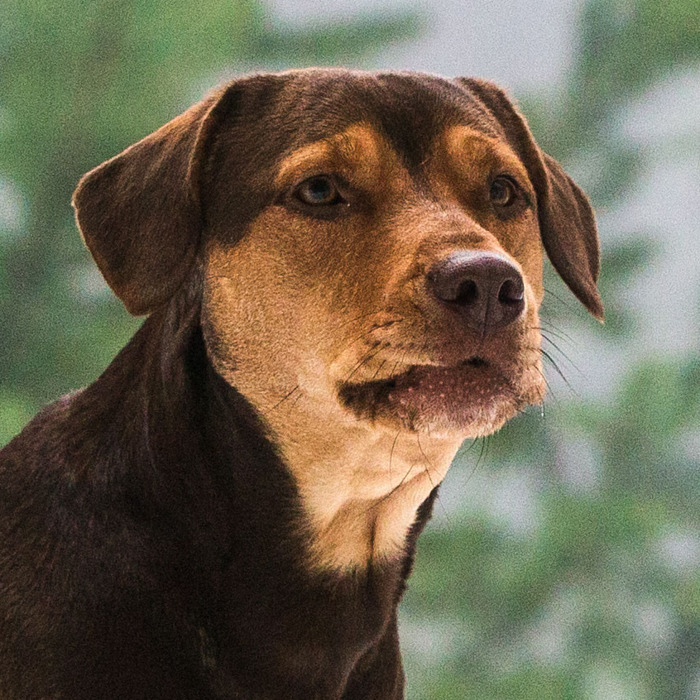 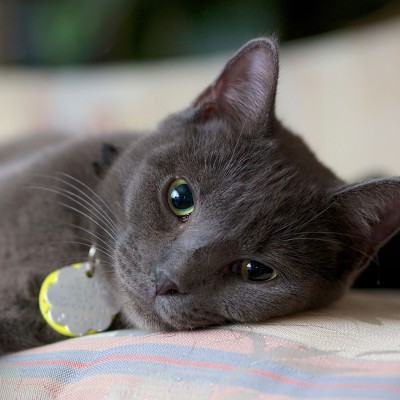 orange
apple
dog
car
cat
bike
INTRODUCTION
Aim(s)
Problem: 
	limited patients EHRs -> insufficient to train a good predictor 
Idea:  
	Using the learning experiences from a set of relevant tasks
Solution:  
	MetaPred (A meta-learning for clinical risk prediction from 	patient EHRs)
Framework
METHOD
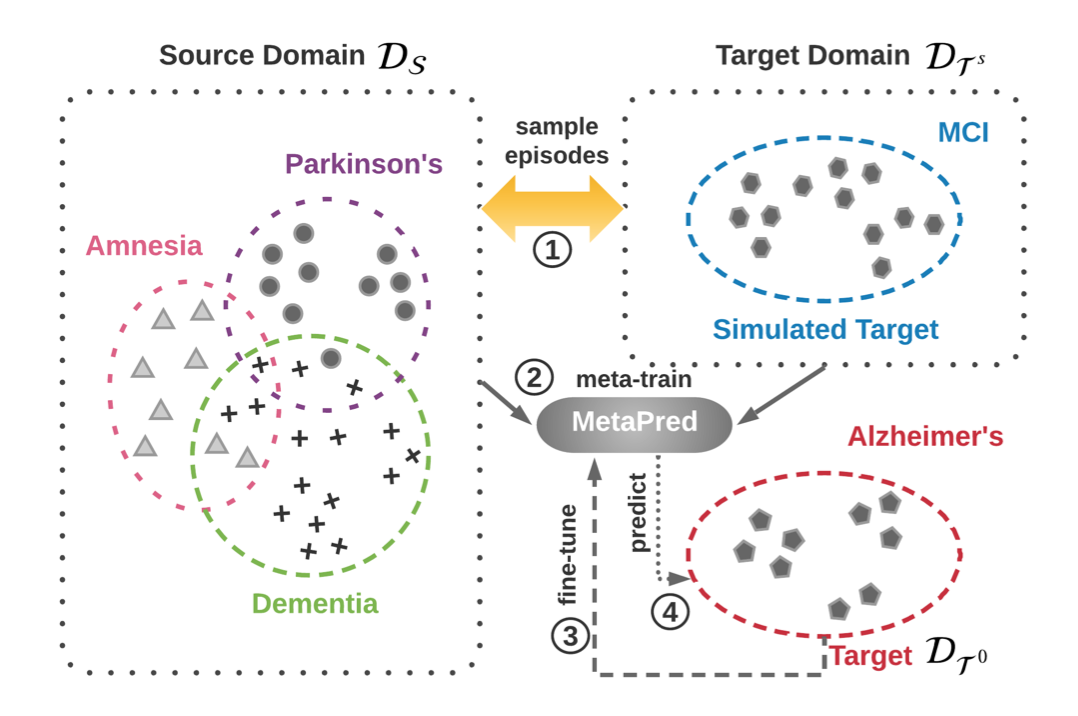 MetaPred
METHOD
Goal:
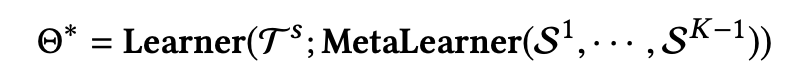 Learner (risk prediction model): CNN or LSTM
MetaPred Training
METHOD
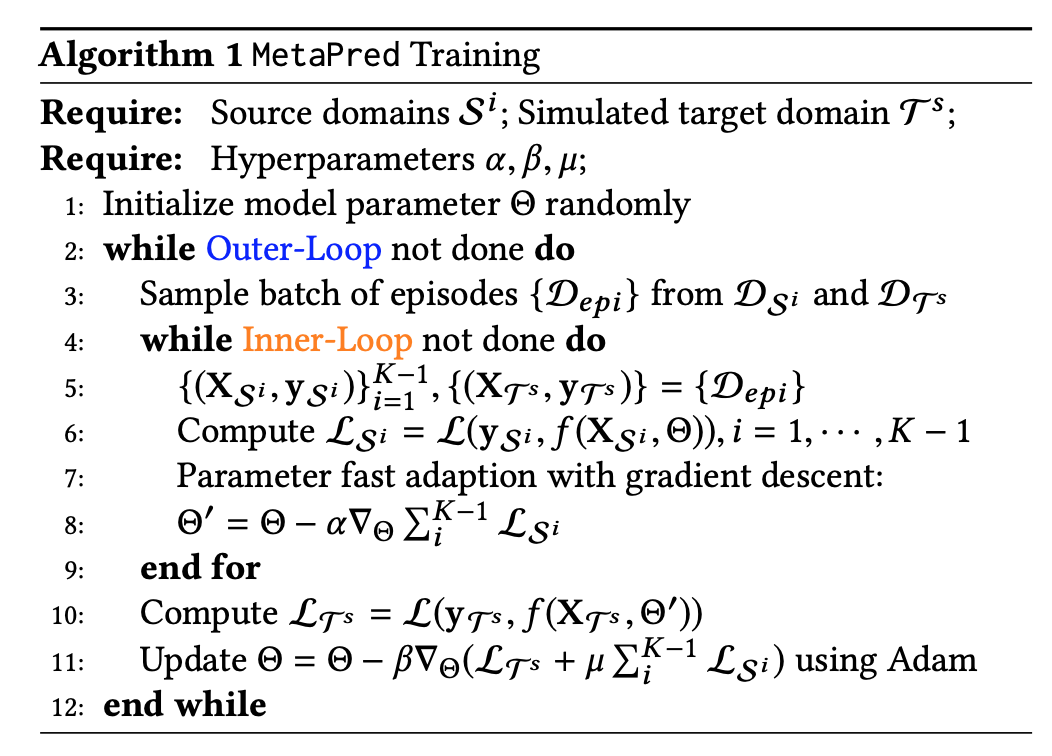 MetaPred Testing
METHOD
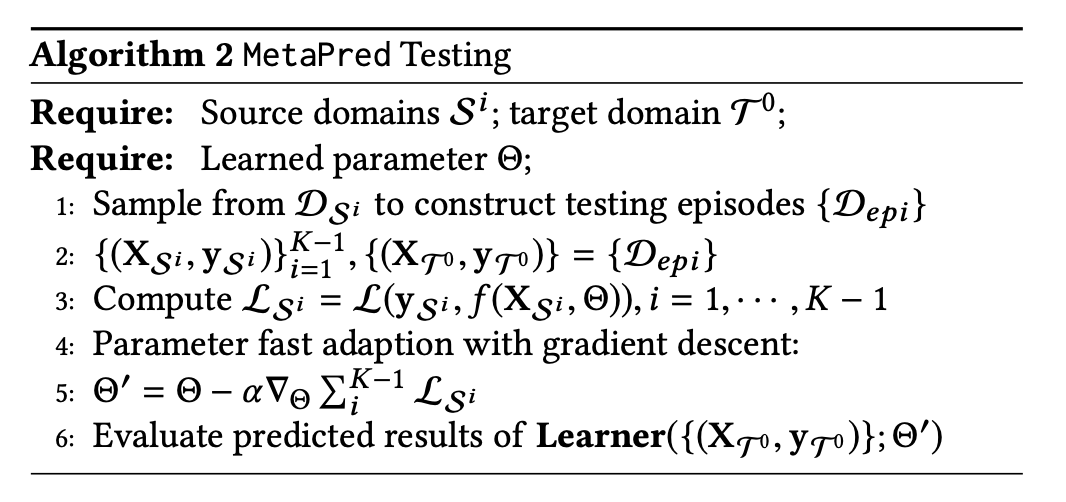 EXPERIMENT
Dataset
2-year observation ; predict half a year
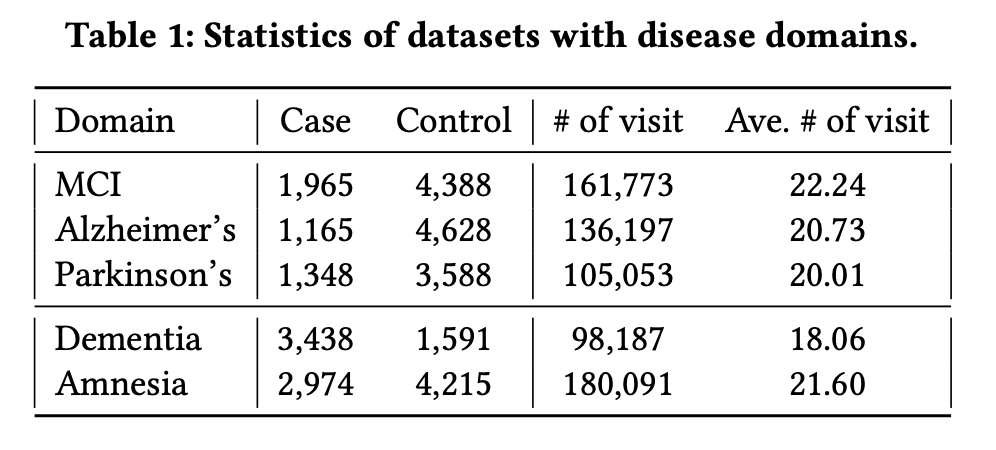 EXPERIMENT
Performance on Clinical Risk Prediction
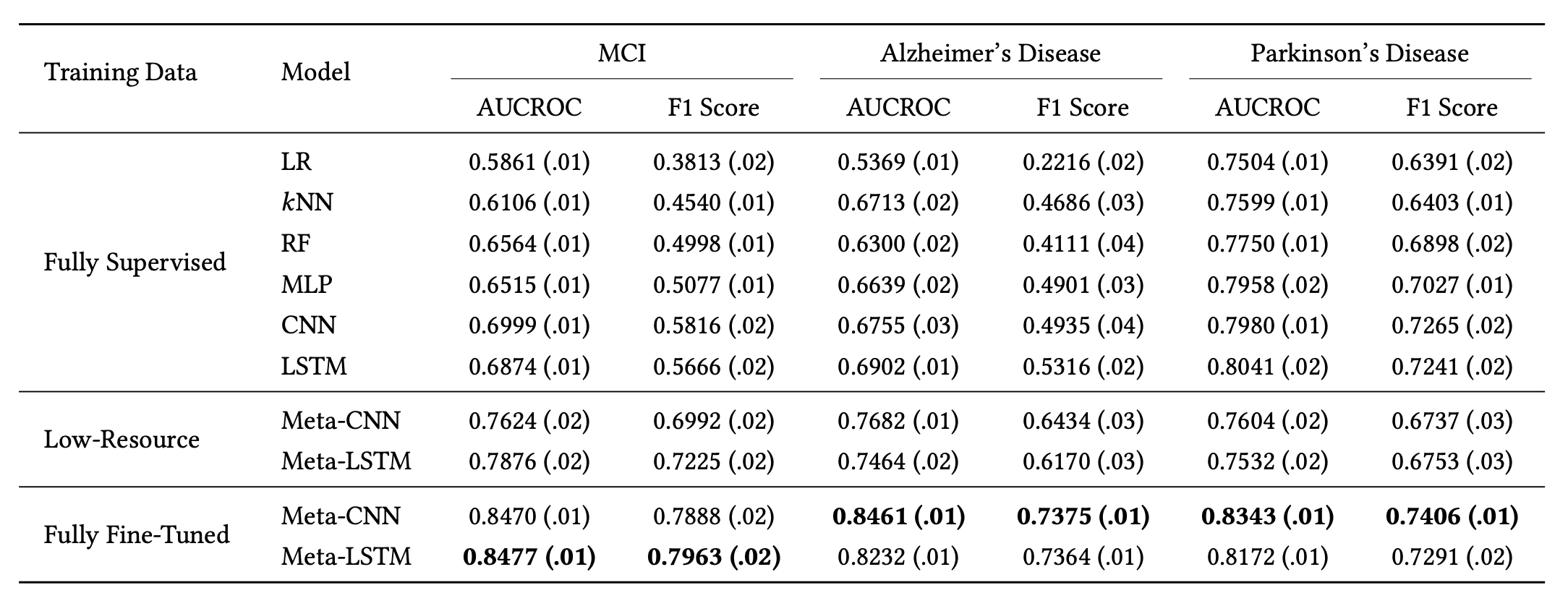 [Speaker Notes: The simulated target are set as Alzheimer ∼ MCI, MCI ∼ Alzheimer, and MCI ∼ Parkinson (A is a simulated target and B is a target if A ∼ B). 
MCI and Alzheimer are fairly difficult to be distinguished with other relevant disorders. Nevertheless, the symptoms of Parkinson’s Disease sometimes are obvious to be recognized, which makes it a relatively easier task.]
EXPERIMENT
Comparisons of Different Resource Levels
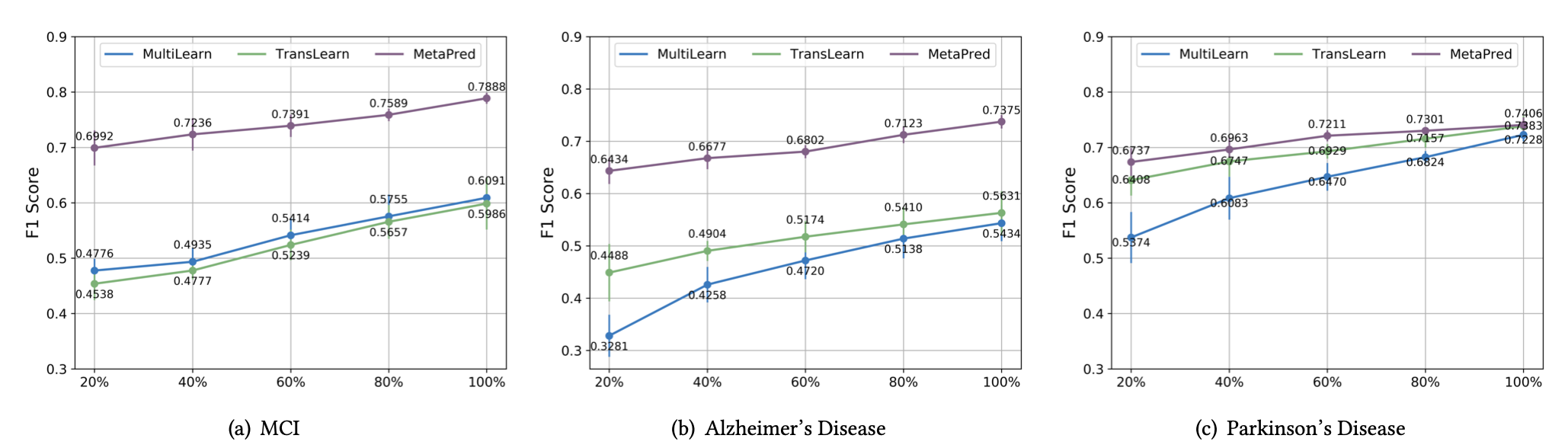 EXPERIMENT
Impact of Source Domain
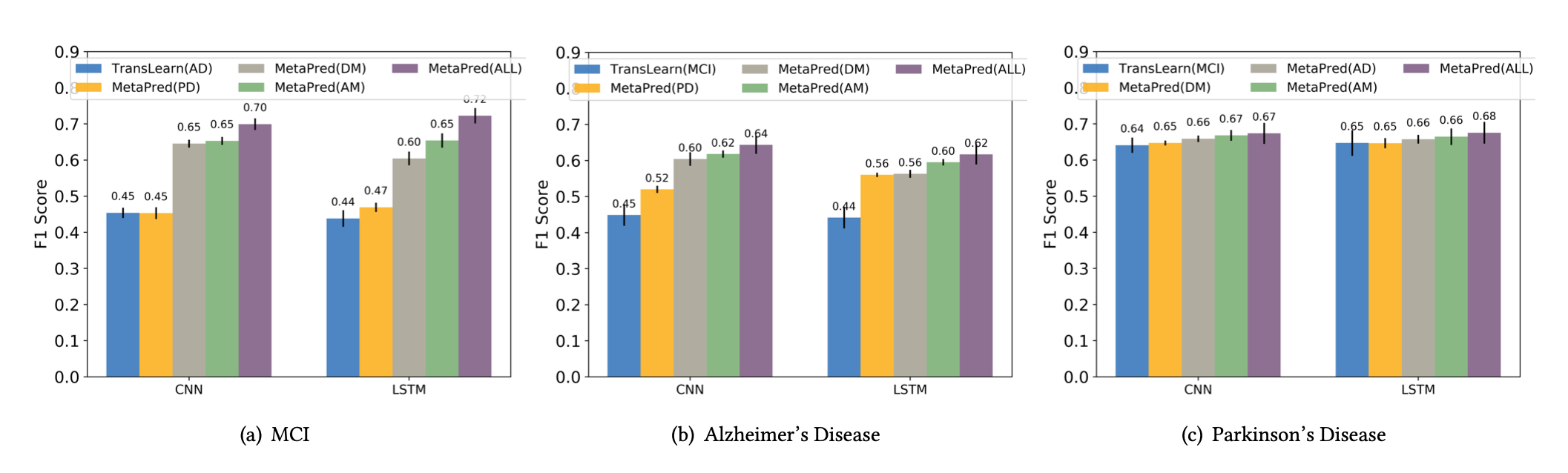 [Speaker Notes: Amnesia always benefits more as a source domain whereas Parkinson benefits less compared to other sources.]
EXPERIMENT
Patient Representation in 2d Space
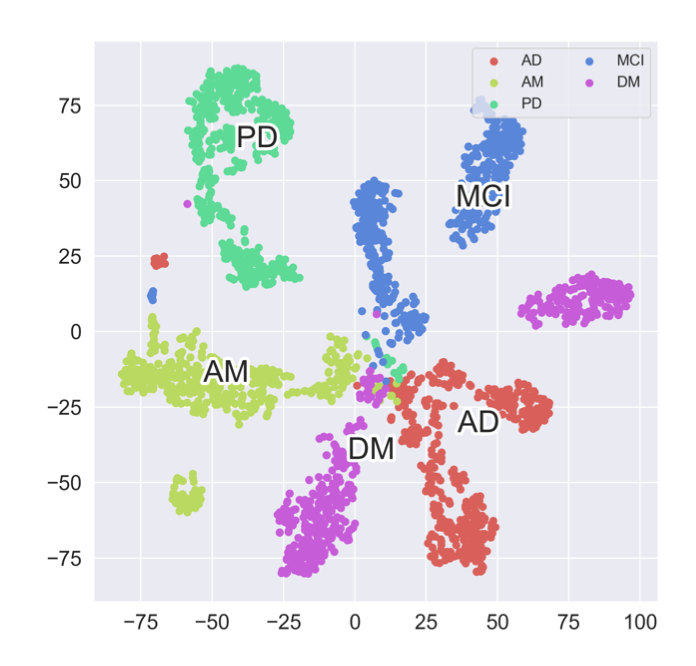 MCI
PD = Parkinson
AM = Amnesia
DM = Dementia
AD = Alzheimer
Propose an effective framework MetaPred that can solve the low-resource medical records problem in clinical risk prediction  
Introduce a objective-level adaptation for MetaPred
Conclusion